Муниципальное бюджетное дошкольное образовательное учреждение «Детский сад № 4»
Тема: 
«Интерактивно-познавательная игра для детей дошкольного возраста «Своя игра»
Выполнили воспитатель I квалификационной категории
Шлеина Мария Юрьевна
воспитатель Маликова Екатерина Анатольевна
Задачи:
Обучающие
Обобщить и систематизировать знания о России.
Повторить знакомые и познакомить с новыми пословицами.
Расширять словарный запас.
Закреплять знания о традиционной (герб, флаг, гимн) и нетрадиционной символике (берёза, ромашка, балалайка, медведь, матрёшка).
Стимулировать творческую активность детей в игре, формировать умение взаимодействовать друг с другом.
Развивающие:
Развивать умение отгадывать загадки.
Способствовать развитию внимания, памяти и мышления.
Воспитательные:
Воспитывать чувство любви к своей Родине.
Воспитывать в детях чувство товарищества, умение сопереживать и поддерживать друг друга.
Своя игра
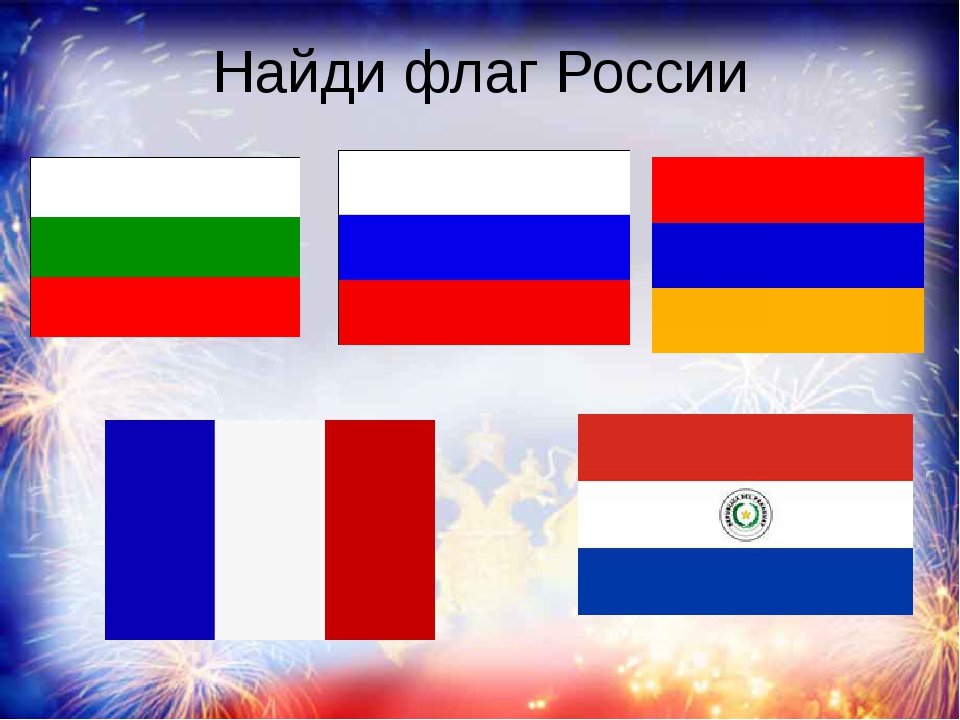 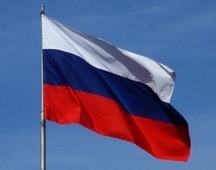 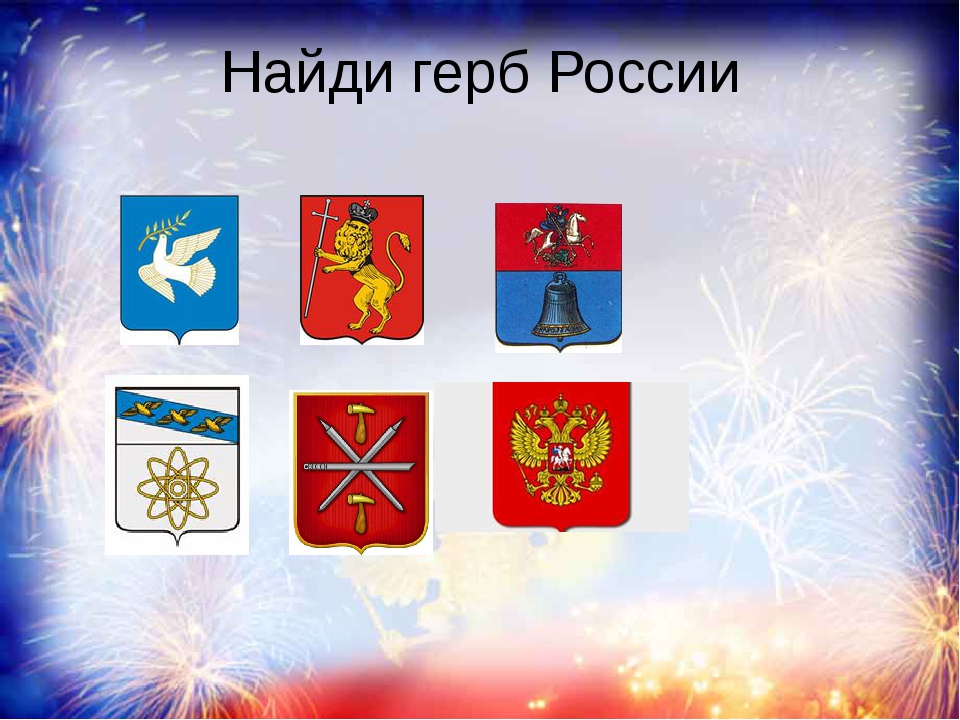 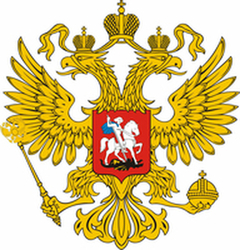 Как называется торжественная песня, в которой каждый народ прославляет свою Родину?
Гимн
Найди гимн России
1.
2.
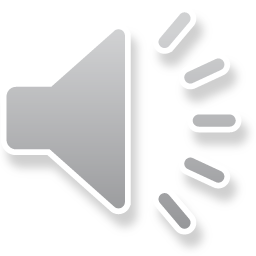 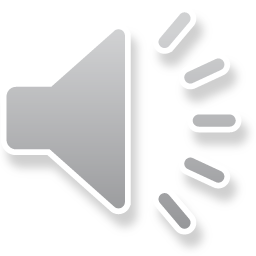 3.
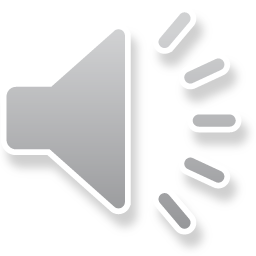 Гимн России
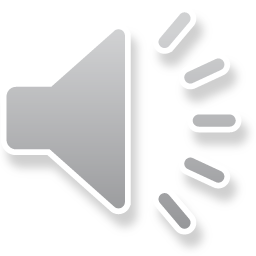 Кто является главой нашего государства?
Президент РФ
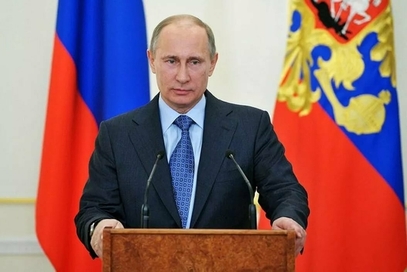 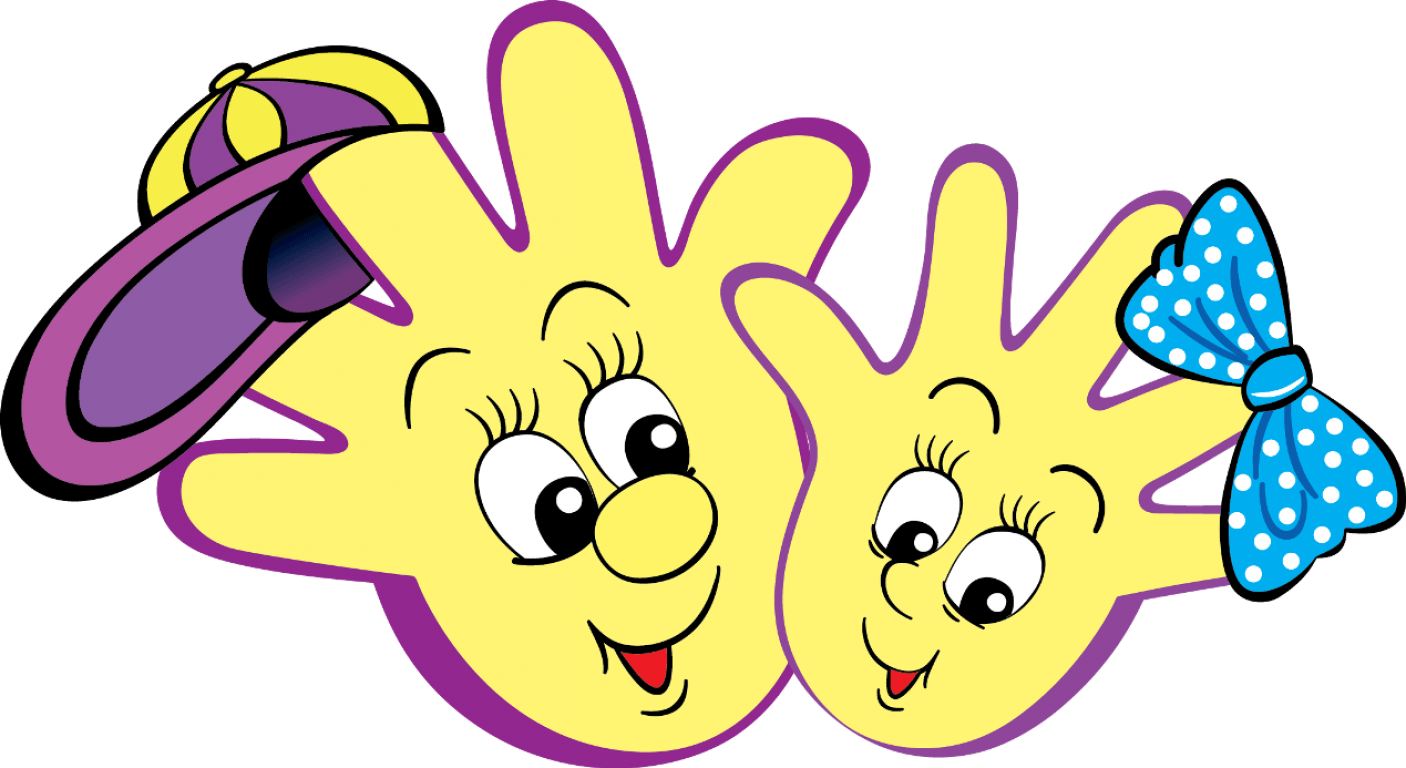 Продолжи пословицу: «Рыбам – море, птицам – воздух, а человеку - …
Рыбам – море, птицам – воздух, а человеку - Отчизна
Продолжи пословицу:


 «Если дружба велика, …
«Если дружба велика, будет Родина крепка
Начни пословицу: «…, умей за неё постоять»
Родина – мать,  умей за неё постоять»
Продолжи пословицу: «Человек без Родины…»
«Человек без Родины что птица без крыльев
Продолжи пословицу:

 «В гостях хорошо, …»
В гостях хорошо, а дома лучше
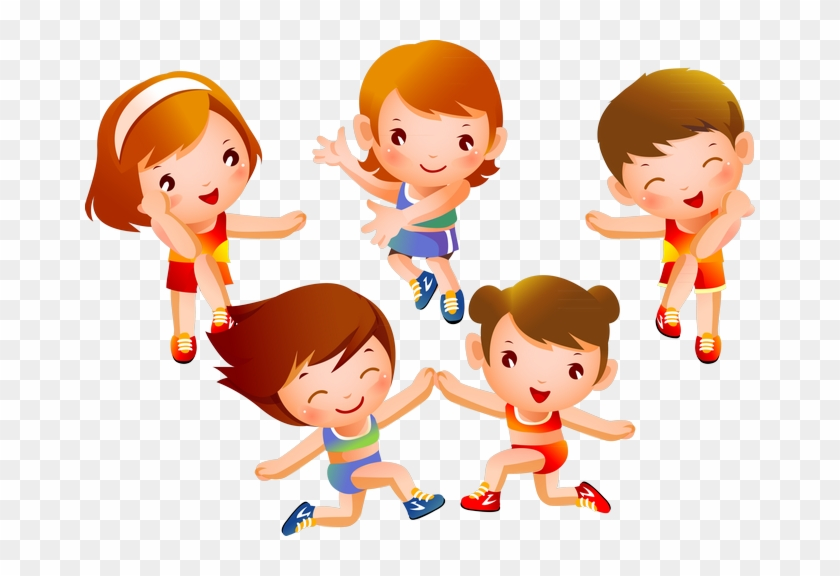 Вернуться к списку тем
Русская красавица стоит на поляне в зелёной кофточке, в белом сарафане.
берёза
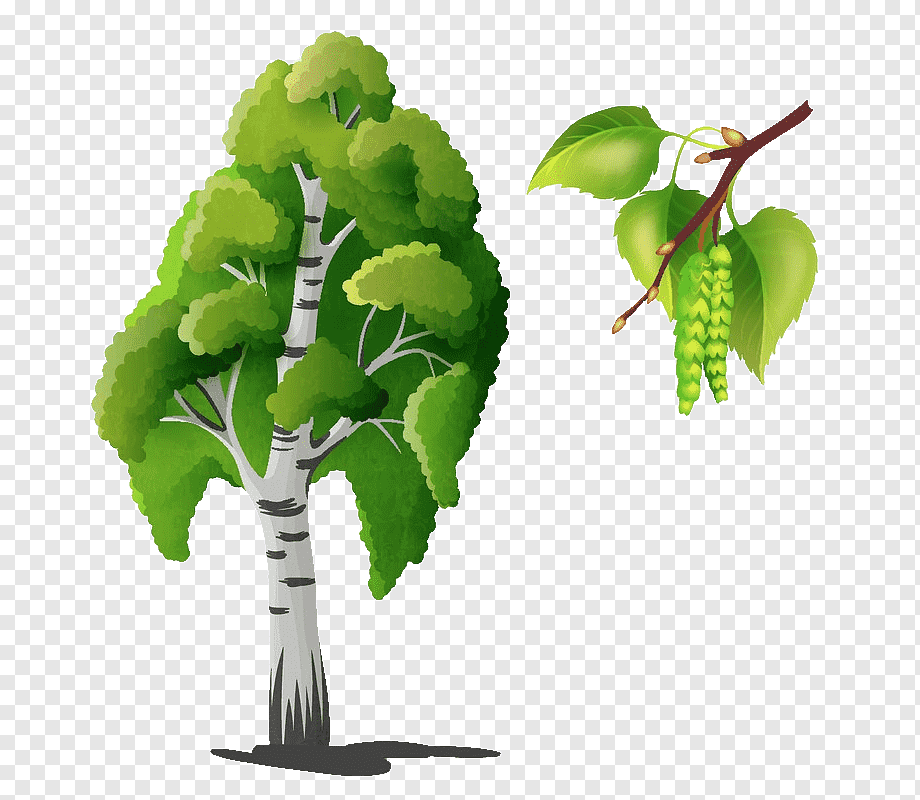 Красота её скромна, и лечебная она, белый лепесток, жёлтенький глазок!
Ромашка
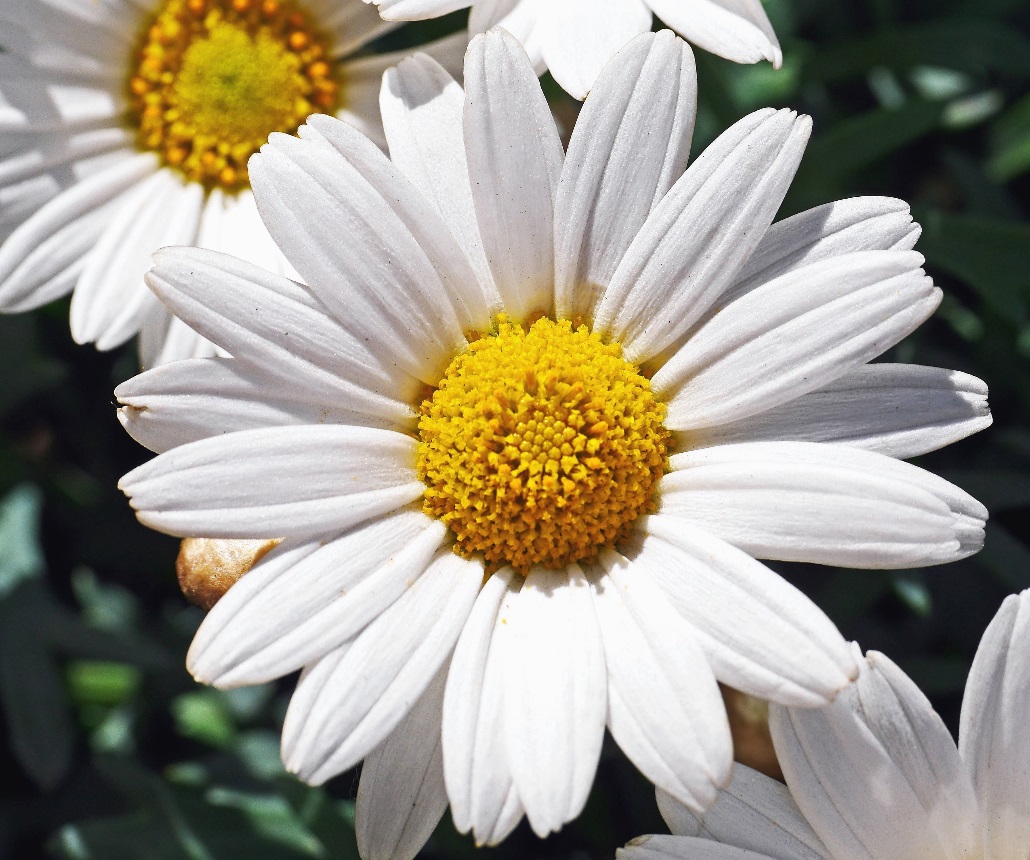 Она на вид одна, большая, но в ней сестра сидит вторая,А третью - во второй найдёшь. Их друг за дружкой разбирая,До самой маленькой дойдёшь. Внутри их всех - малютка, крошка.А вместе все они …
Матрёшка
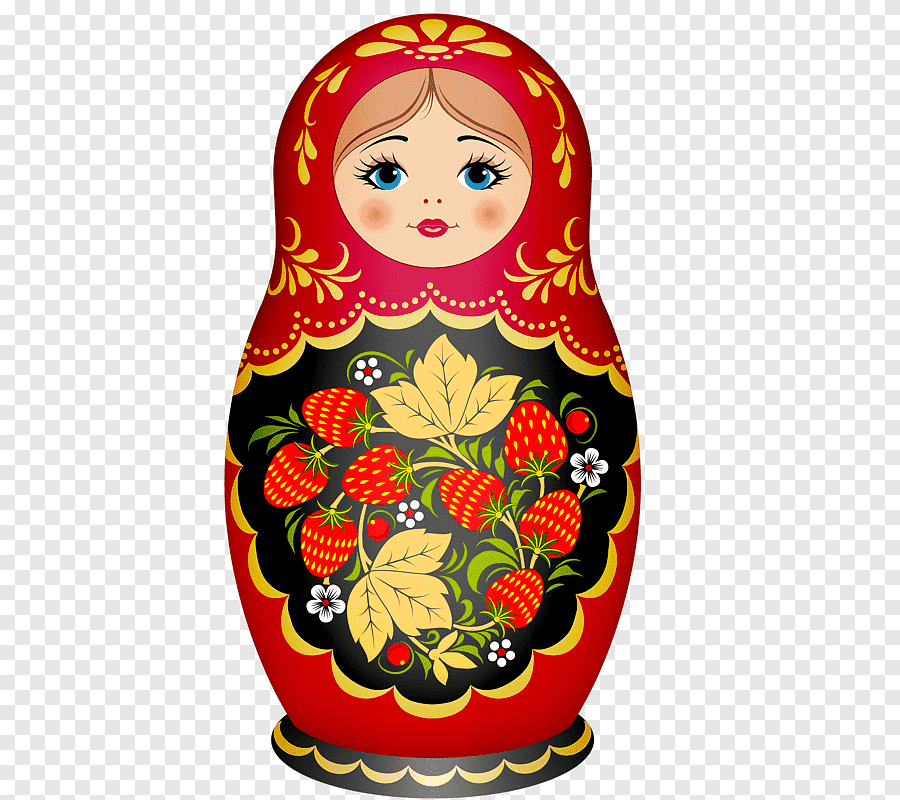 В чаще он лесной живет,Сладкоежкою слывет.Летом ест малину, мёд,Лапу зиму всю сосёт.Может громко зареветь,А зовут его….
Медведь
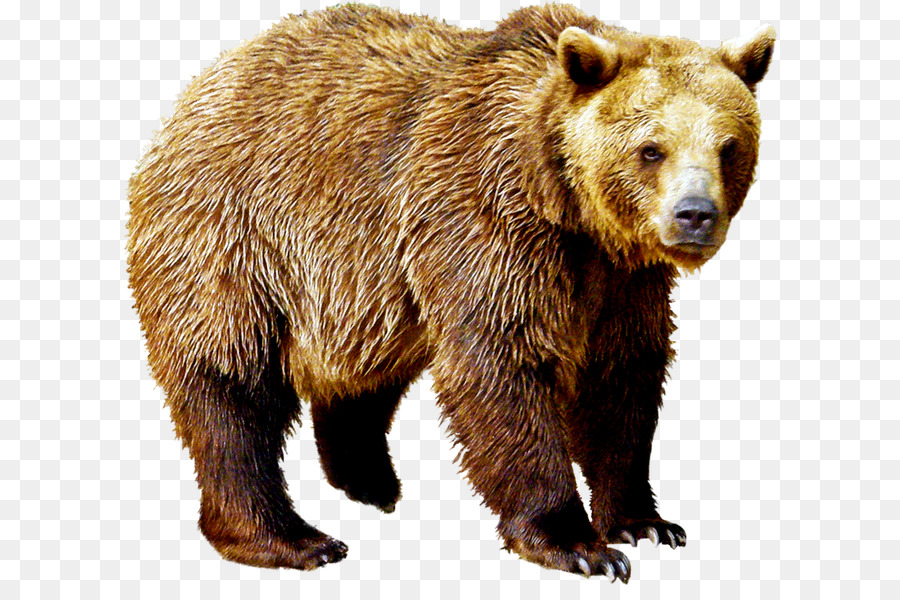 Ой, звенит она, звенит,всех игрою веселит,А всего – то три струныей для музыки нужны.Кто такая? Отгадай-ка!Ну, конечно.
Балалайка
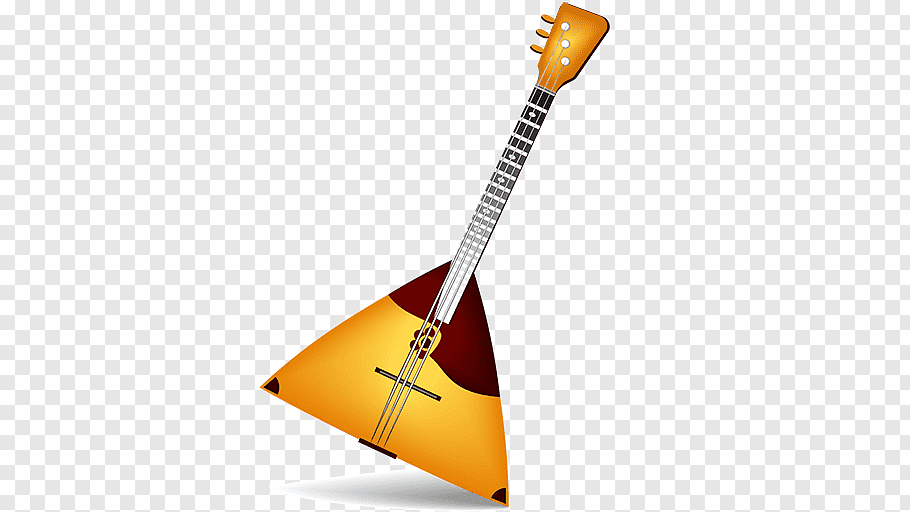 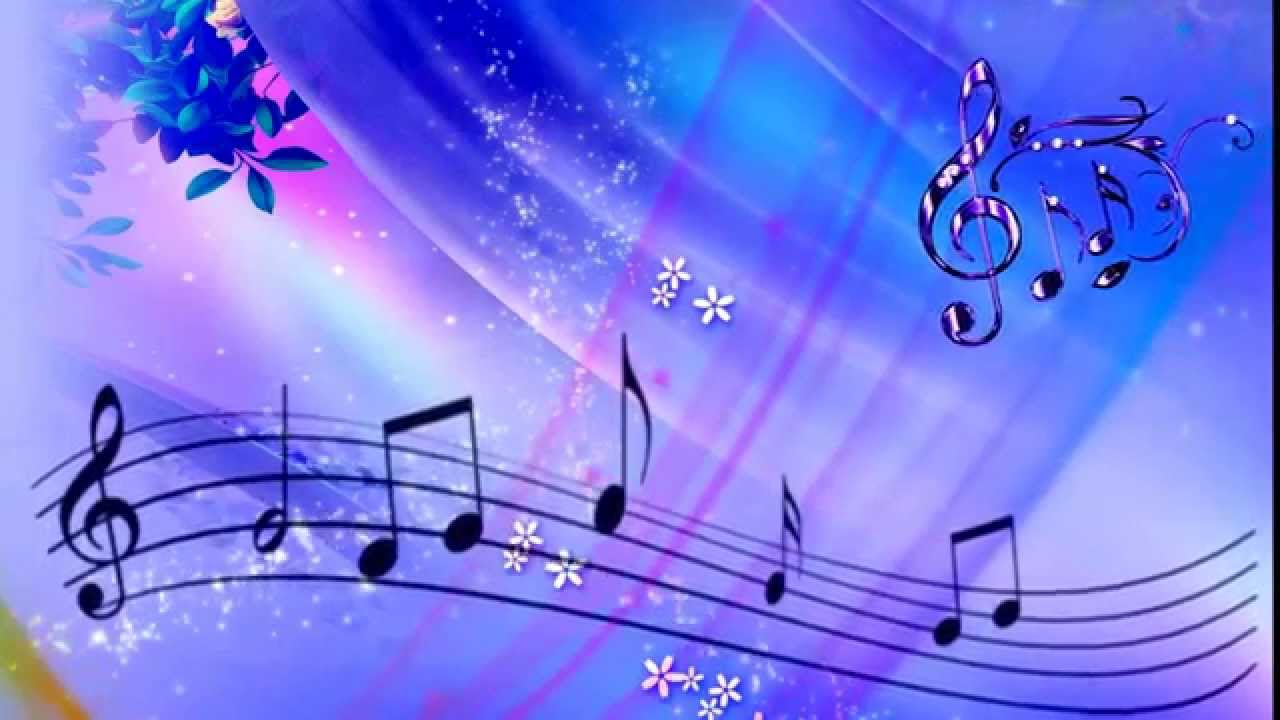